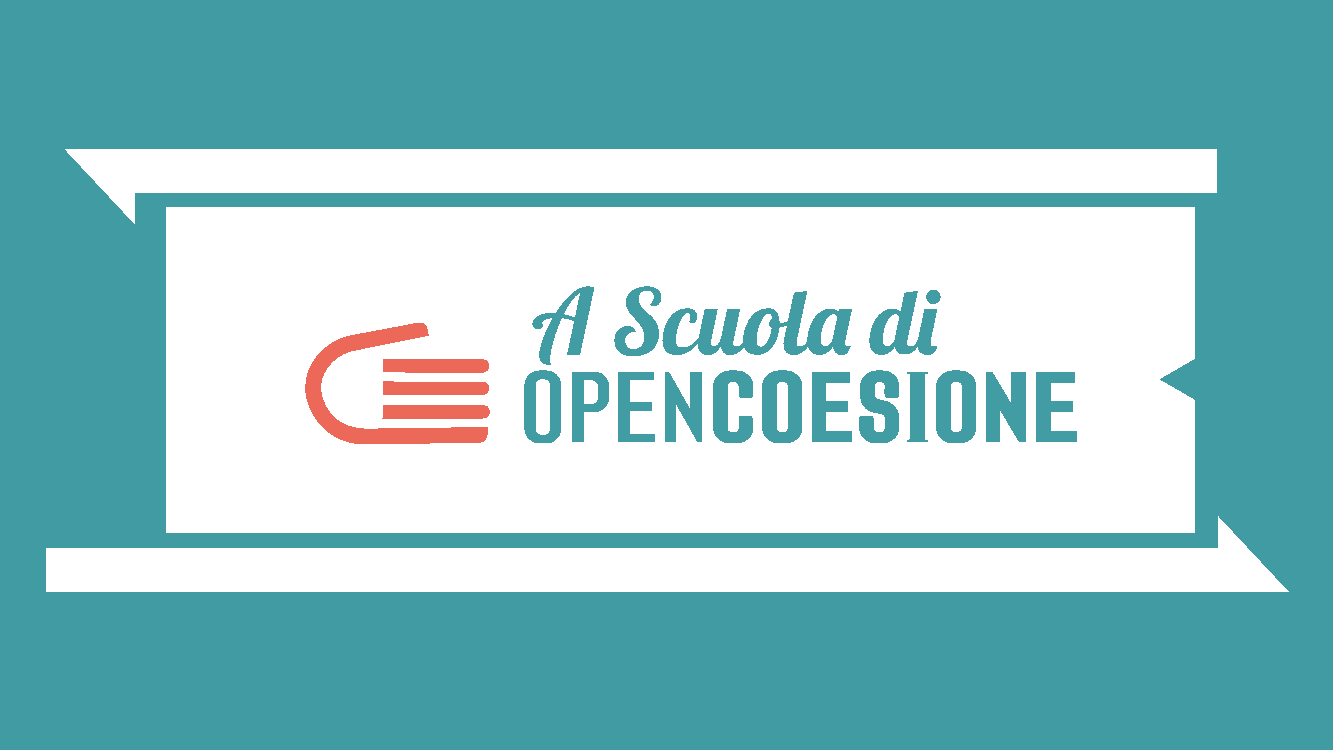 ДАННИ НА ПУБЛИЧНАТА АДМИНИСТРАЦИЯ
КАК СЕ ПУБЛИКУВАТ ДАННИТЕ НА ПУБЛИЧНАТА АДМИНИСТРАЦИЯ
ДАННИ НА ПУБЛИЧНАТА АДМИНИСТРАЦИЯ
При организирането и предлагането на услуги на гражданите публичната администрация събира и управлява много данни, документи и информация …
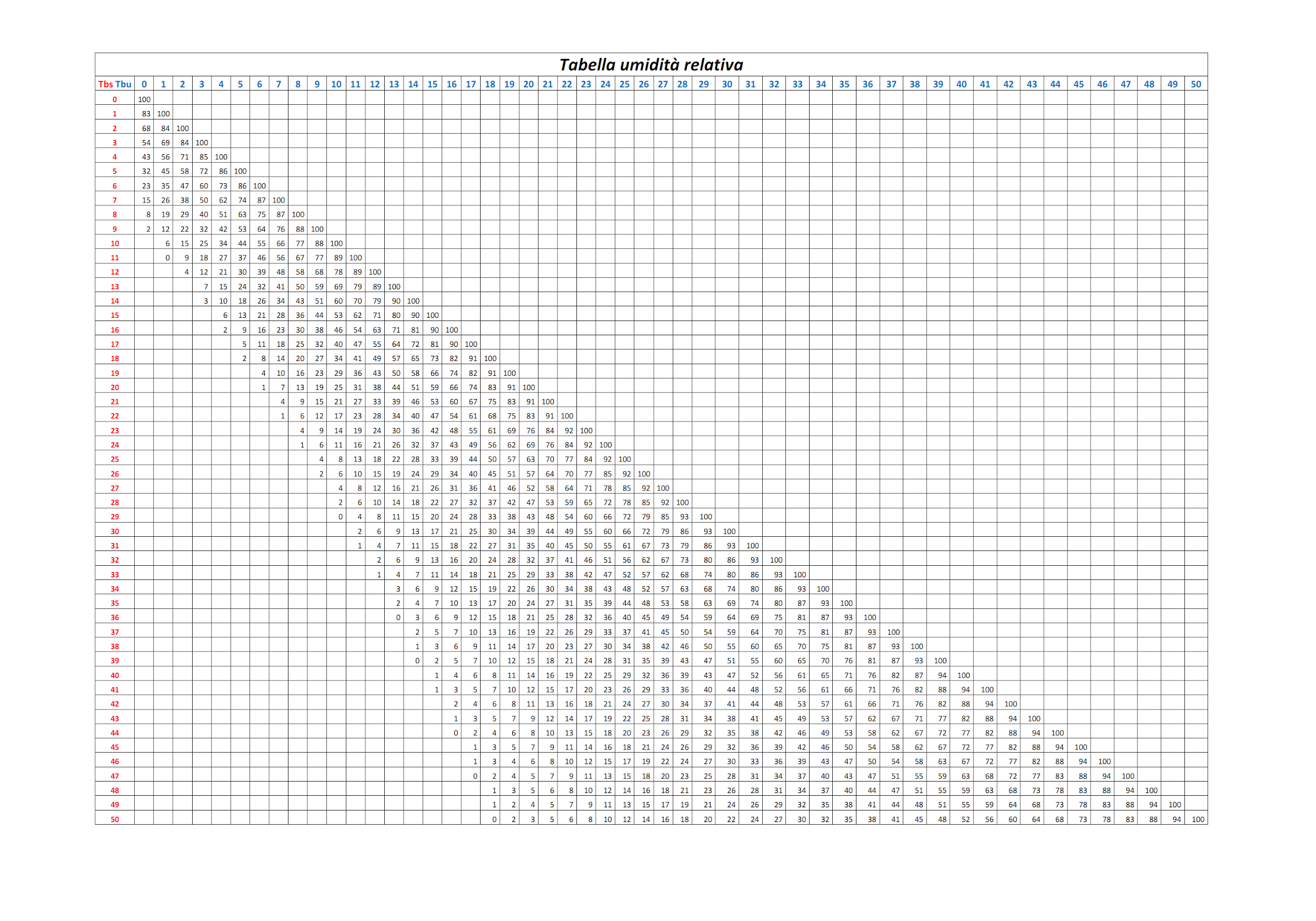 ДАННИ НА ПУБЛИЧНАТА АДМИНИСТРАЦИЯ
От изнесените данни на таблата за съобщения...
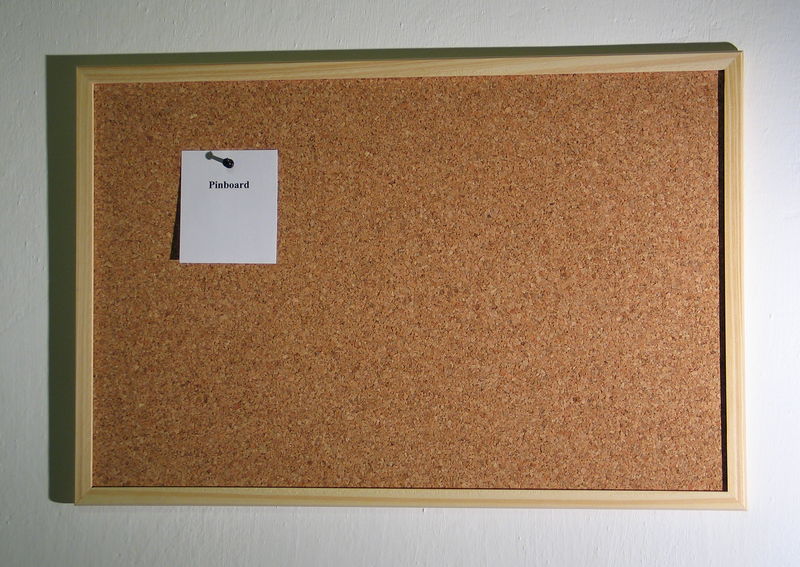 ДАННИ НА ПУБЛИЧНАТА АДМИНИСТРАЦИЯ
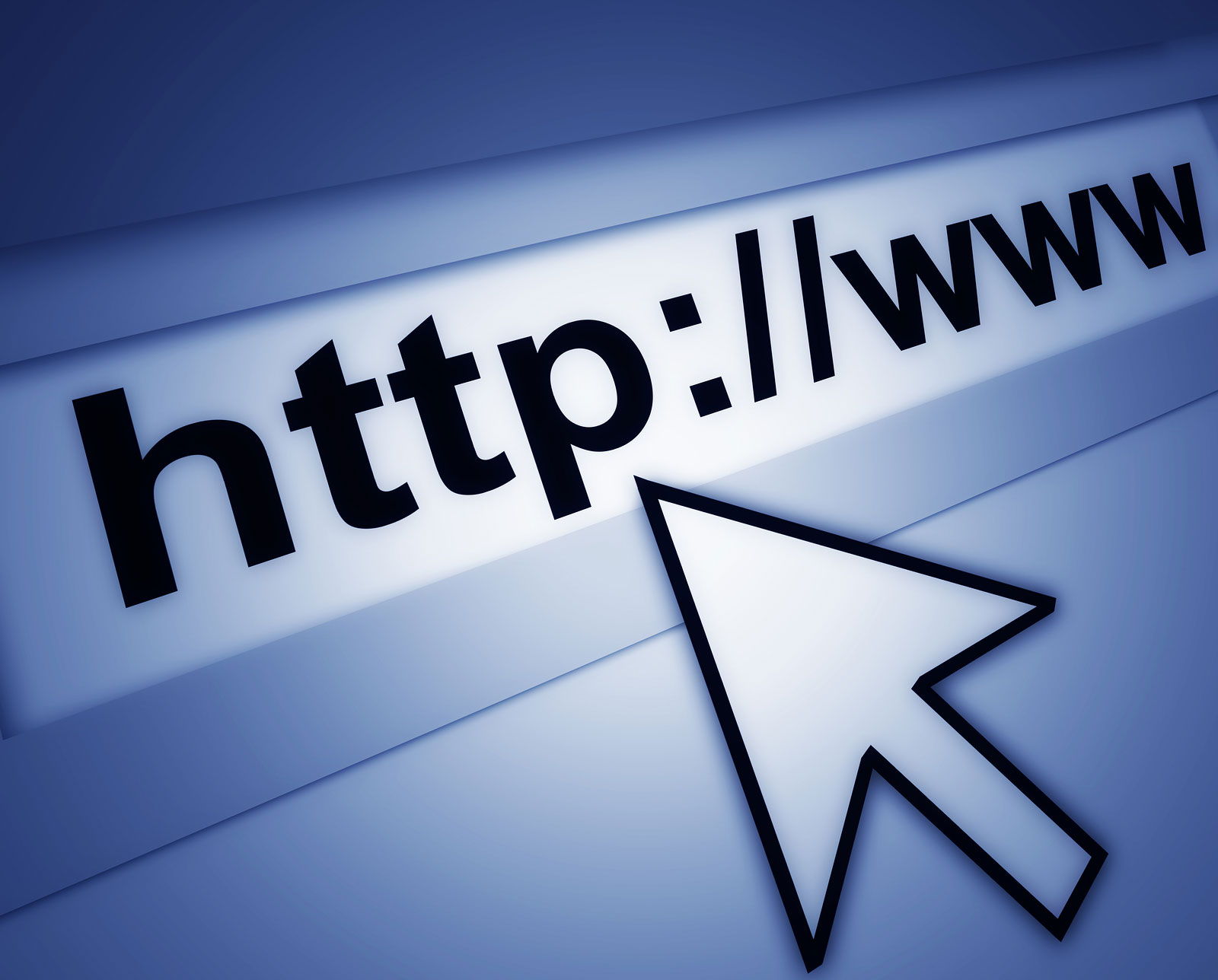 ...до данните, публикувани онлайн на сайтовете на публичните организации,
които ги създават
ДАННИ НА ПУБЛИЧНАТА АДМИНИСТРАЦИЯ
Важен основен принцип:
Данните на публичната администрация са публични, 
освен някои специфични изключения
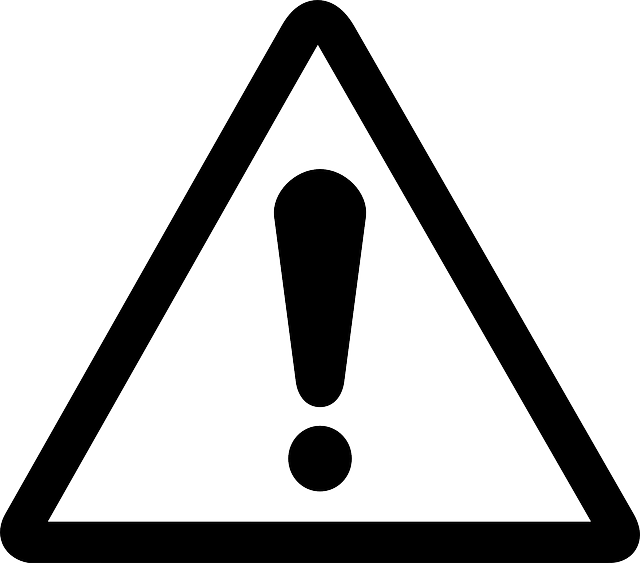 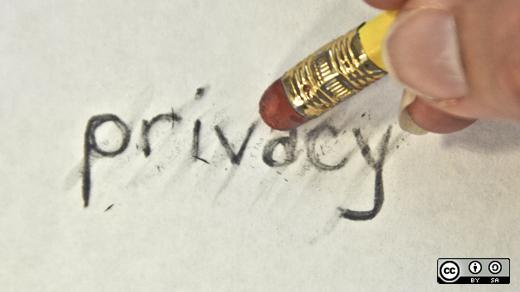 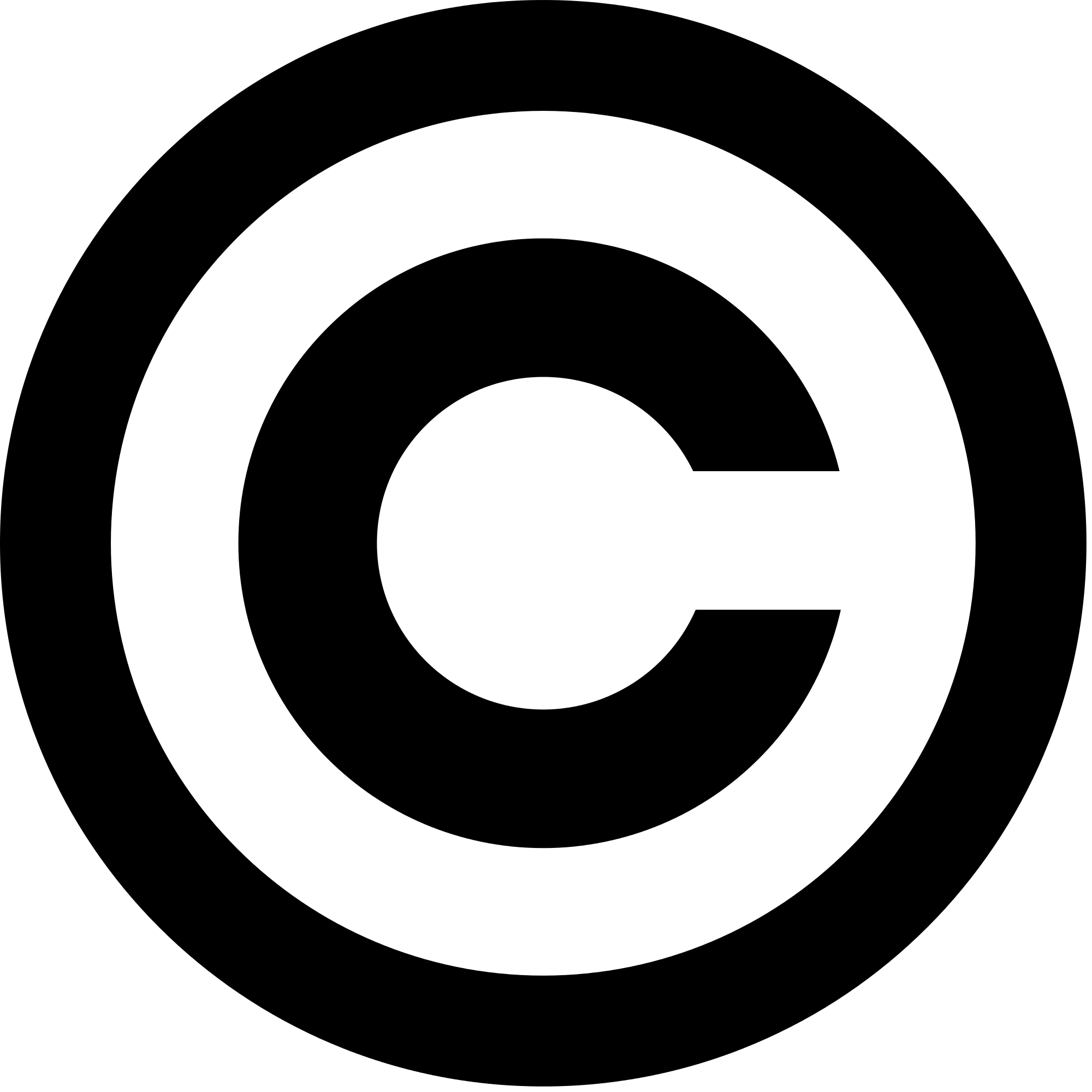 ДАННИ НА ПУБЛИЧНАТА АДМИНИСТРАЦИЯ
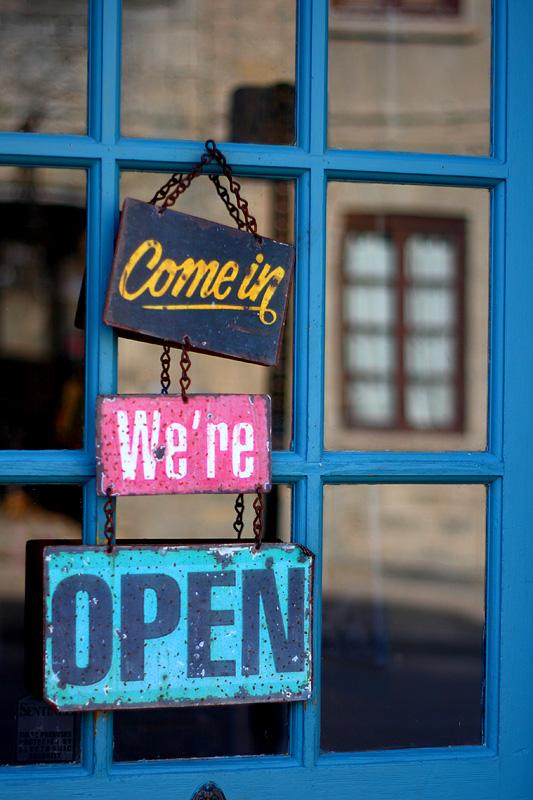 На всички граждани е гарантирано правото на достъп до публична информация.  Това право се урежда от закона.
В КАКВА ФОРМА МОЖЕМ ДА НАМЕРИМ ДАННИТЕ?
В КАКВА ФОРМА МОЖЕМ ДА НАМЕРИМ ДАННИТЕ?
Данните могат да бъдат:

→ Описателни текстове
→ Файлове със структурирани данни
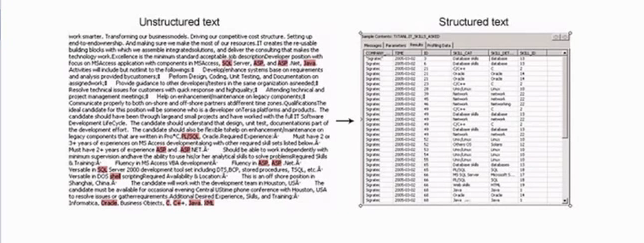 В КАКВА ФОРМА МОЖЕМ ДА НАМЕРИМ ДАННИТЕ?
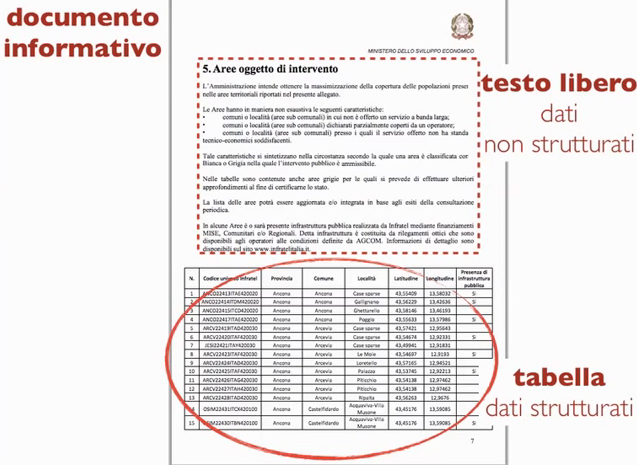 Понякога един и същ документ може да съдържа както структурирани, така и неструктурирани данни
В КАКВА ФОРМА МОЖЕМ ДА НАМЕРИМ ДАННИТЕ?
АДМИНИСТРАТИВНИ ДАННИ
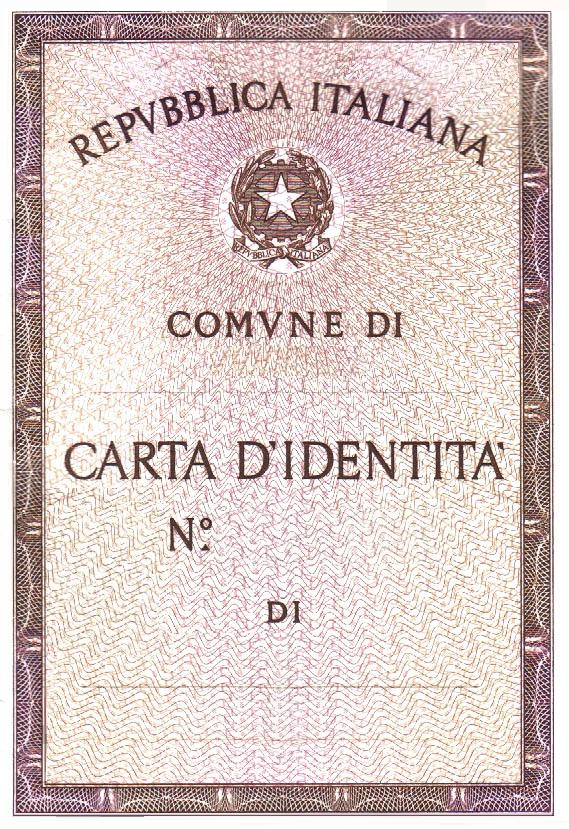 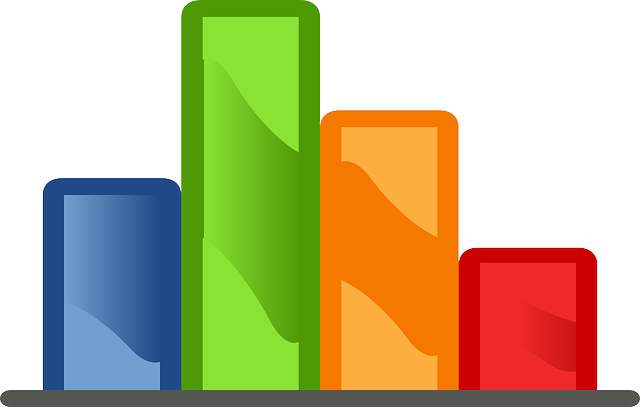 СТАТИСТИЧЕСКИ ДАННИ
IN CHE FORMA POSSIAMO TROVARE I DATI?
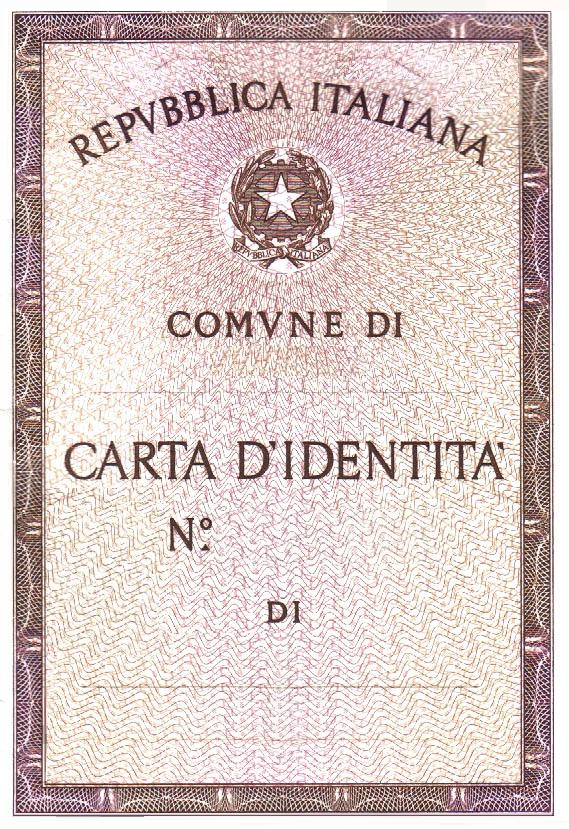 Административните данни
представят реалността
и се събират и управляват от държавните служби/органи за предоставяне на услуги. Помислете си например за регистъра на населението, за кадастъра или финансовите отчети на една организация.
IN CHE FORMA POSSIAMO TROVARE I DATI?
Статистическите данни идват от преброяване на населението, от проучвания и обработка на административни данни. Те се получават от представителна извадка или от съвкупността от изучаваните субекти и процесът на събиране, обработване
и анализ следва точна
методика за гарантиране
качеството на резултатите.
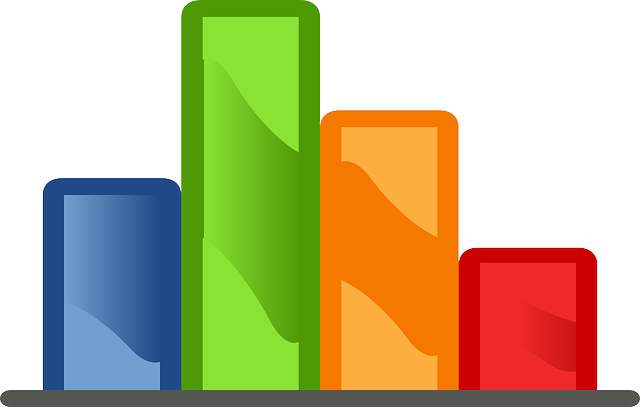 В ТЪРСЕНЕ НА ДАННИ!
В ТЪРСЕНЕ НА ДАННИ!
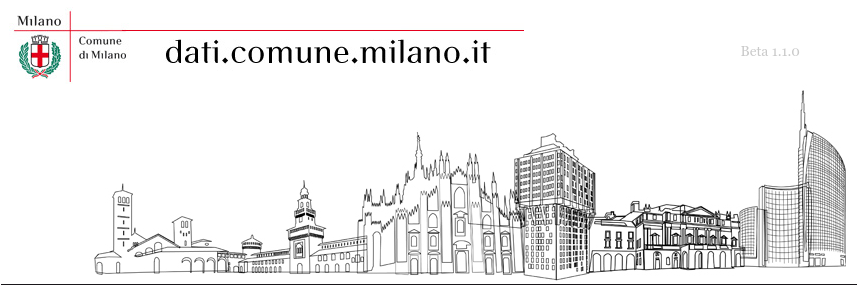 Откъде започваме да търсим?
Преди всичко от сайтовете на публичната администрация…
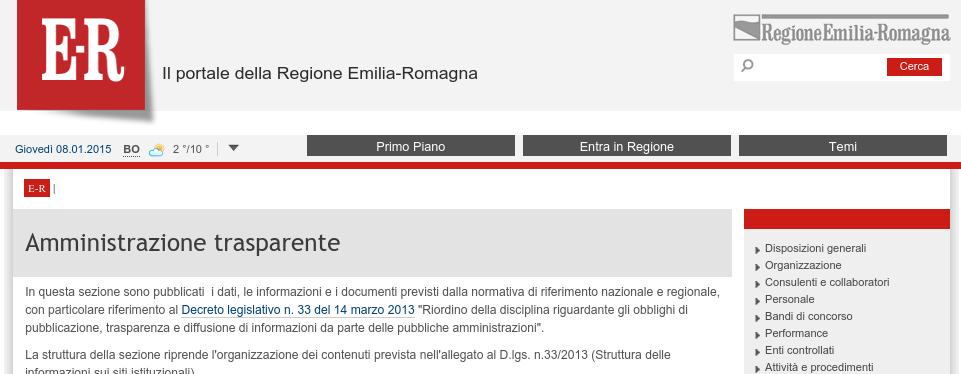 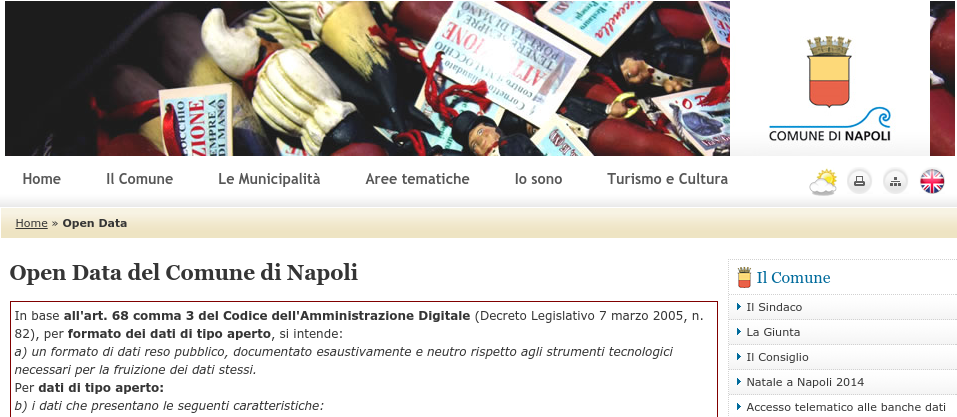 В ТЪРСЕНЕ НА ДАННИ!
За да намерим източника, трябва да разберем :→ 	как работи публичната администрация→ 	какви са задачите на организационните ѝ нива
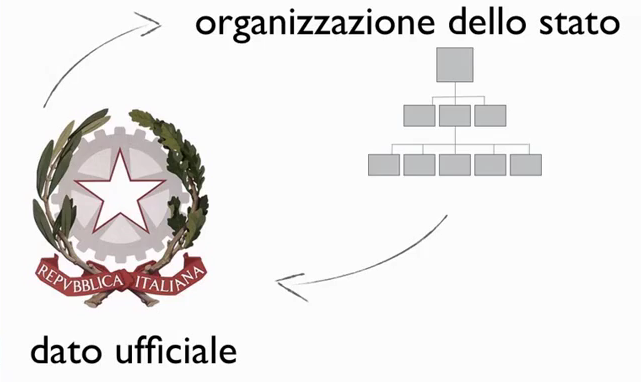 В ТЪРСЕНЕ НА ДАННИ!
… а ако не можем да намерим данните, които търсим?
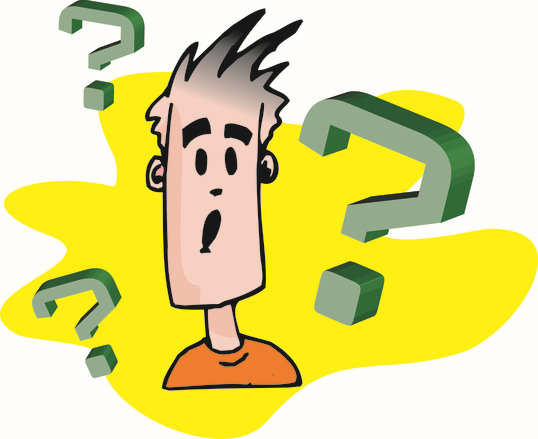 Да следваме други пътища!

																				
Ето някои примери...
В ТЪРСЕНЕ НА ДАННИ!
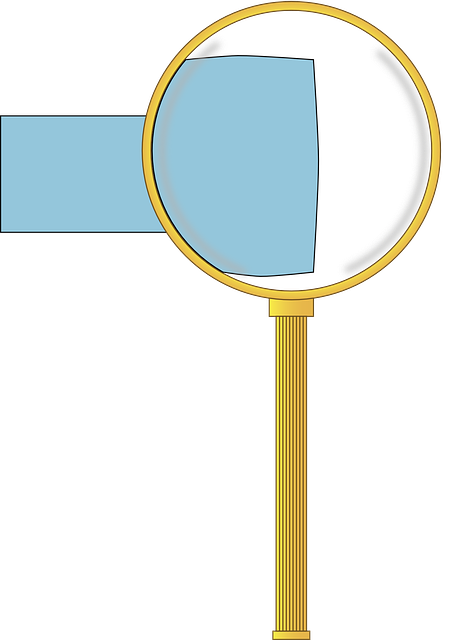 СЛУЧАЙ 1
Данните не присъстват в уебсайта на съответната служба …

проверете дали това е компетентната служба, която предоставя данните
потърсете справки за …
В ТЪРСЕНЕ НА ДАННИ!
Потърсете алтернативен източник на данни

Опитайте се да направите сравнителен прочит (мждународен) на темите, с които се занимавате, като посетите например: https://data.europa.eu/euodp/bg, или също: http://www.data.gov  

Използвайте търсачка (напр. Google) и въведете ключови думи за избраната тема (напр. „трафик“ или „околна среда“) заедно с термина „данни“ или „отворени данни“
В ТЪРСЕНЕ НА ДАННИ!
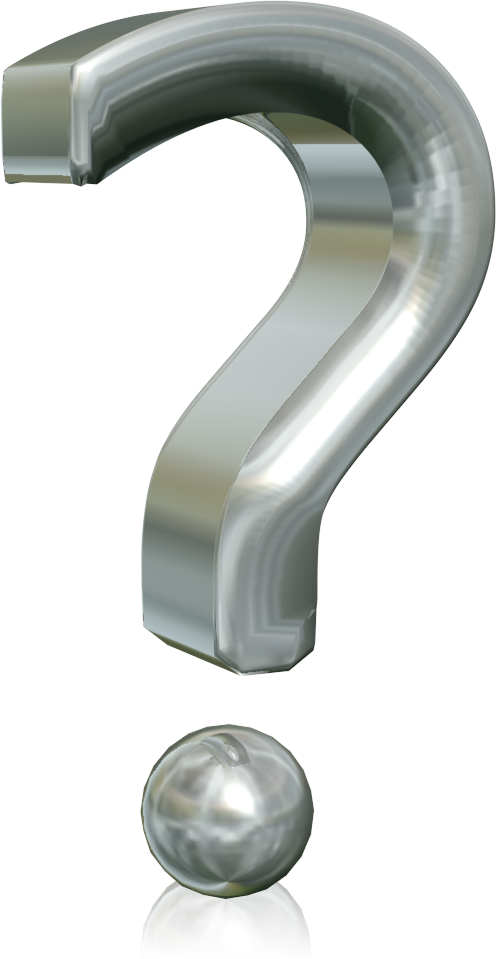 СЛУЧАЙ 2
Намерих информация, но не ми изглежда пълнаВъзможно е необходимите данни да са предоставени от повече от една организация и да се търсят на различни места.
В ТЪРСЕНЕ НА ДАННИ!
Възстановете веригата от информация, за да разберете кои са източниците
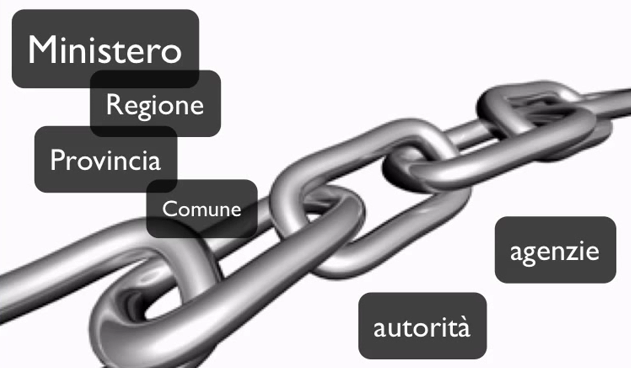 В ТЪРСЕНЕ НА ДАННИ!
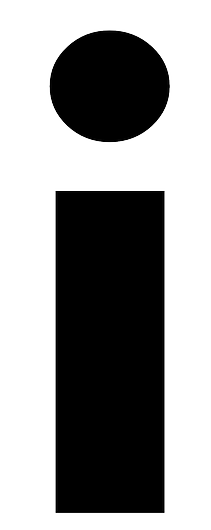 СЛУЧАЙ 3
Данните не са публикувани онлайн или не са актуализираниНе всички служби публикуват или актуализират данните по различни причини, вариращи от инертност до цената на процеса на цифровизация или представяне на информацията
В ТЪРСЕНЕ НА ДАННИ!
Ако публичната администрация не е публикувала данни, гражданинът може да поиска да получи съдържанието, което търси, като подаде заявление то да бъде публикувано.
Опитайте се да се свържете със съответните служби и може този подход да проработи!
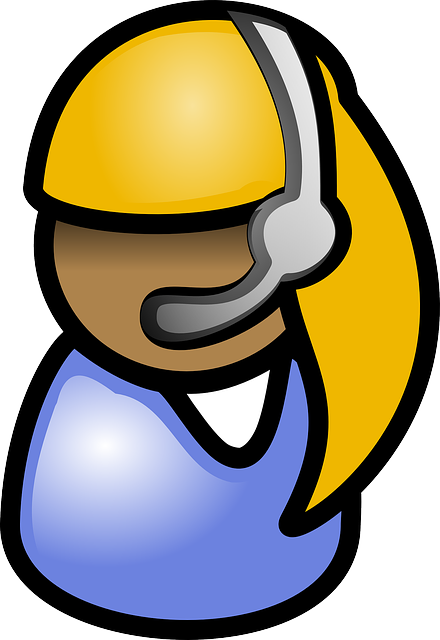 A CACCIA DI DATI!
Много страни по света са приели хармонизирани правила относно прозрачността на информацията на публичната администрация, уредени в т. нар. FOIA (Freedom Of Information Act) - Закон за свободата на информацията. 
Научете повече по темата тук:
…
…
ПРАКТИЧЕСКИ СЪВЕТИ
В ТЪРСЕНЕ НА ДАННИ!
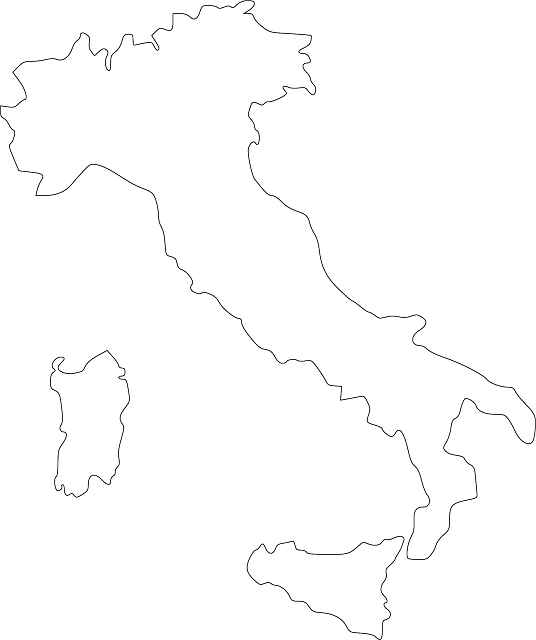 1
Обикновено колкото по-високи са правителствените нива, толкова по-често се намират действия, които засягат цялата национална територия,
или са свързани с дълъг период от време (дългосрочно планиране)
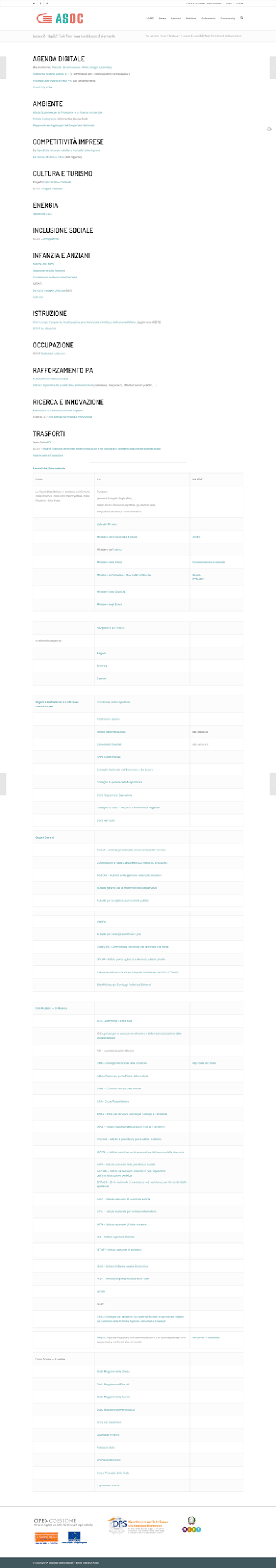 В ТЪРСЕНЕ НА ДАННИ!
Не се примирявайте! 

Сравнявайте информацията и търсете разнообразни източници на информация: трябва да се стремите вашето проучване да бъде обширно и с контекст.
2
В ТЪРСЕНЕ НА ДАННИ!
Обърнете внимание на качеството на източника: винаги проверявайте дали източниците са надеждни. Не е задължително данните да идват единствено и само от публични източници. Особено ако те идват от частни субекти, проверете дали са пълни и точни.
Накрая… цитирайте винаги източниците!
3
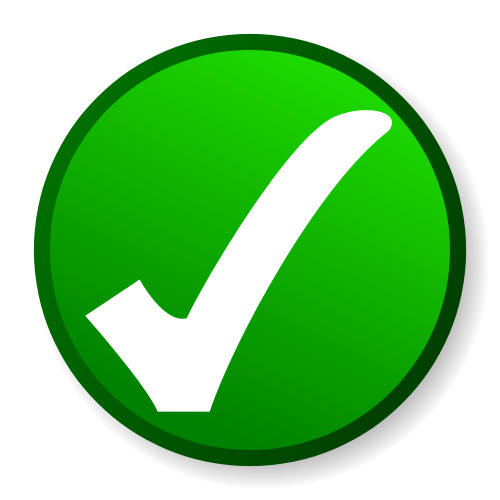 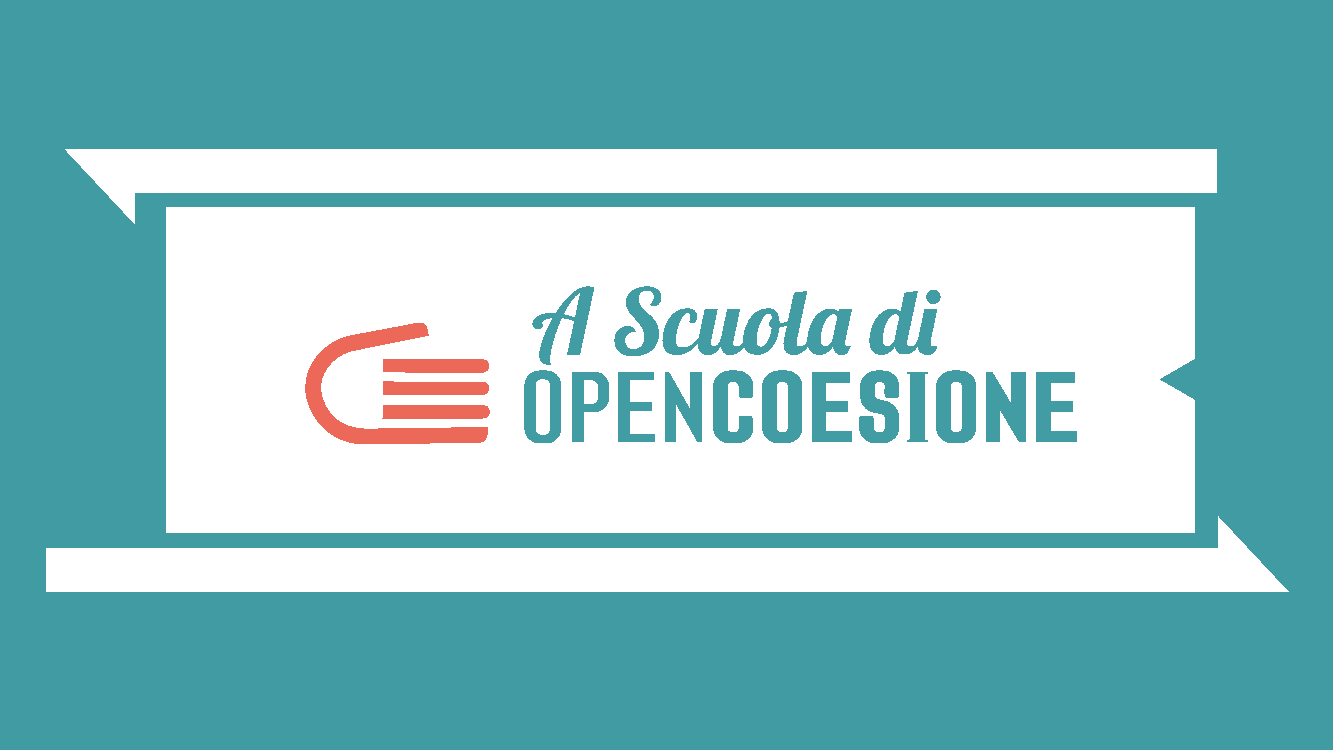 ДАННИ НА ПУБЛИЧНАТА АДМИНИСТРАЦИЯ